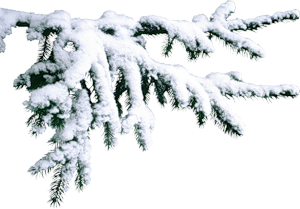 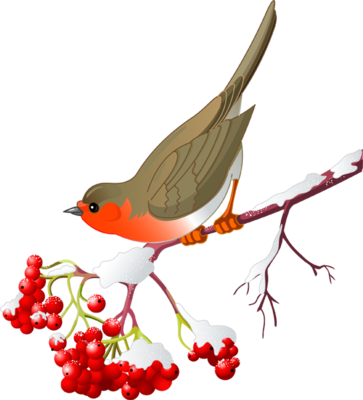 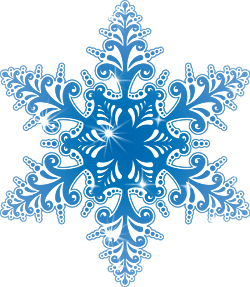 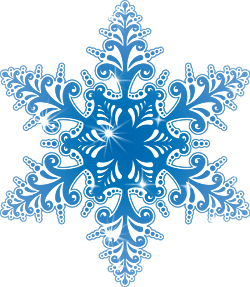 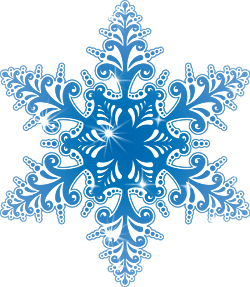 Составление рассказа по сюжетной картине «ЗИМНИЕ ЗАБАВЫ»
(старшая группа«Ппелки»)
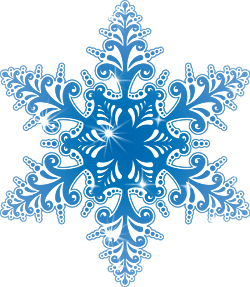 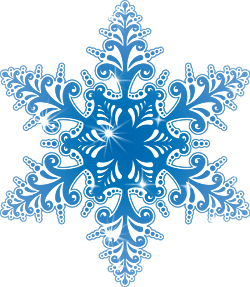 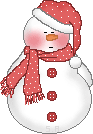 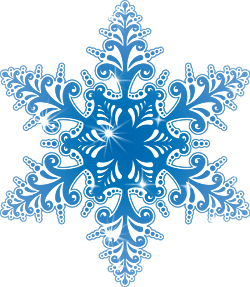 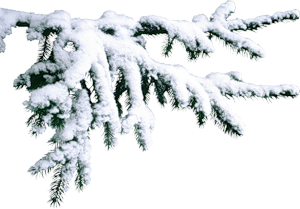 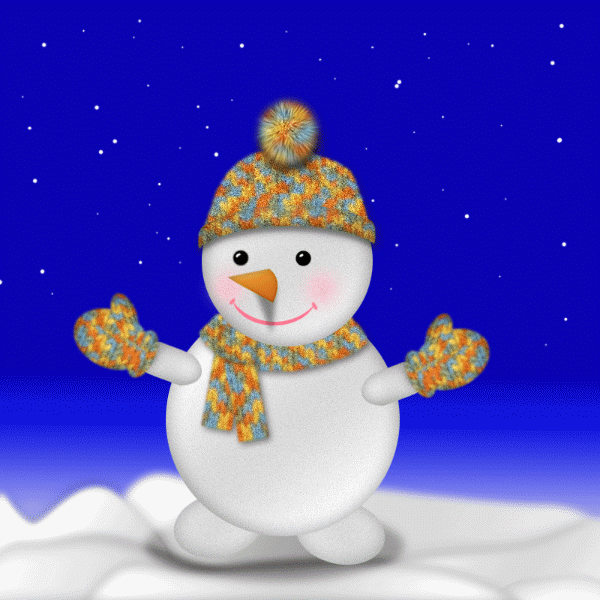 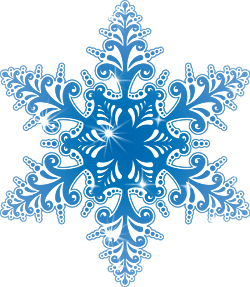 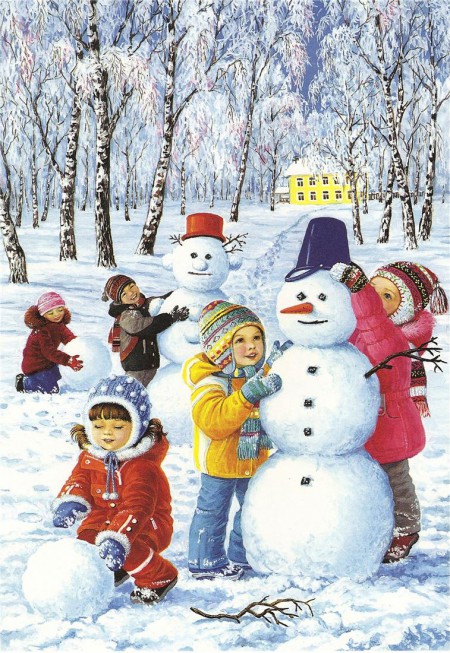 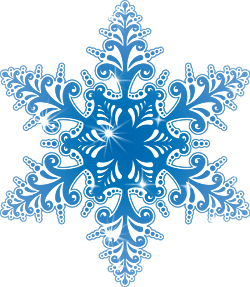 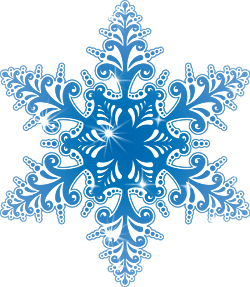 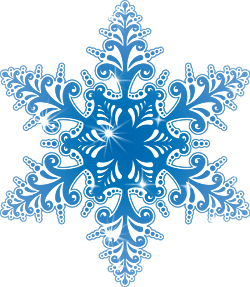 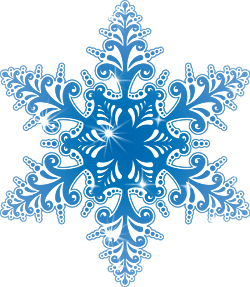 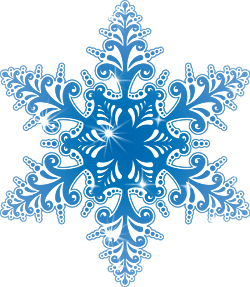 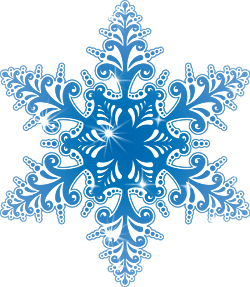 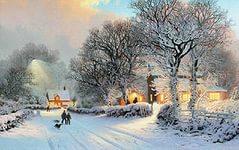 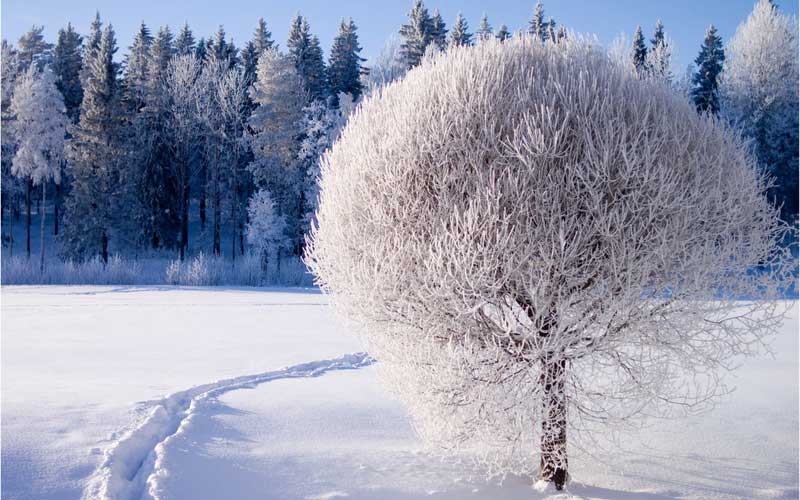 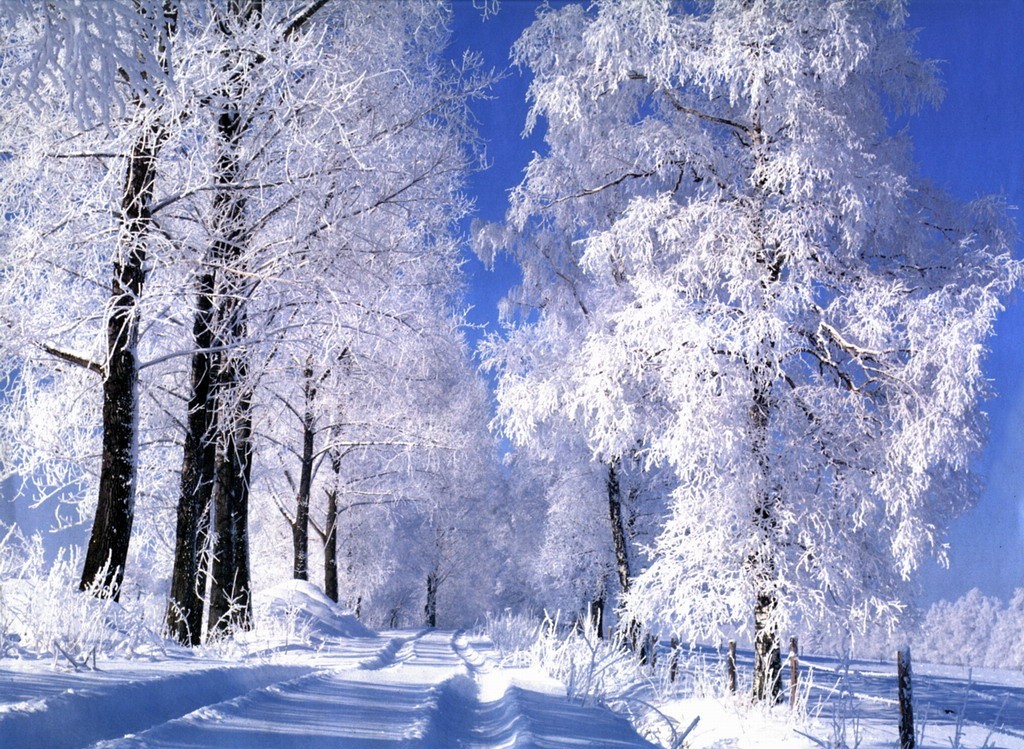 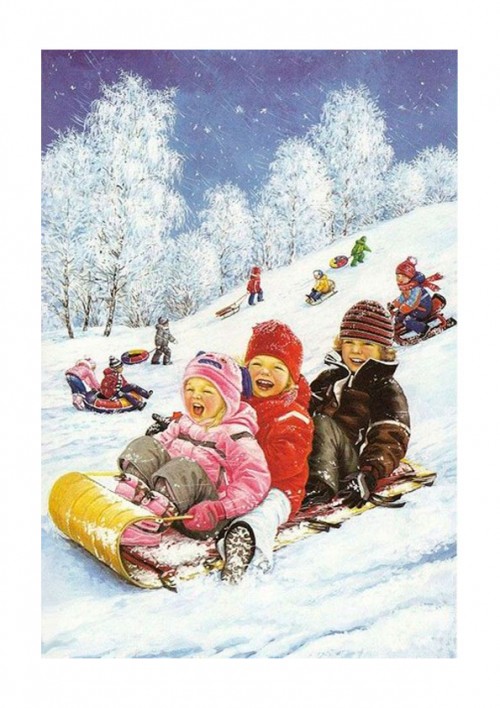 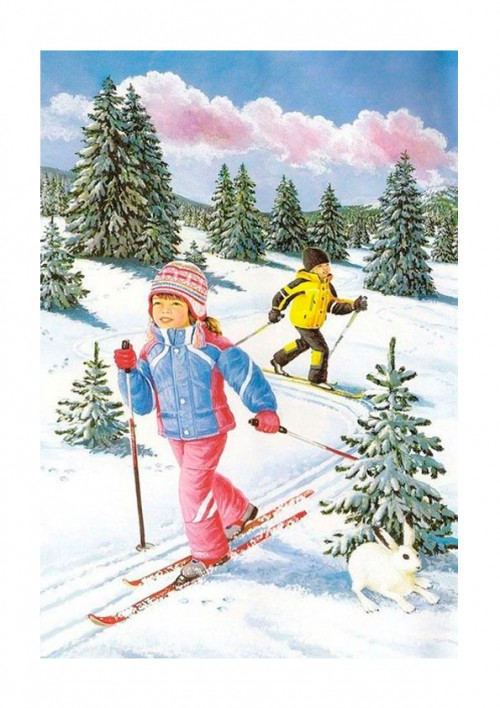 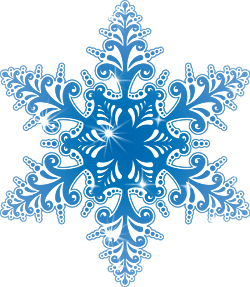 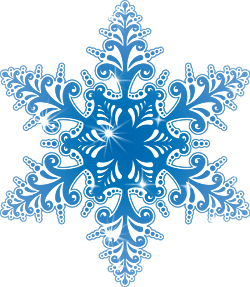 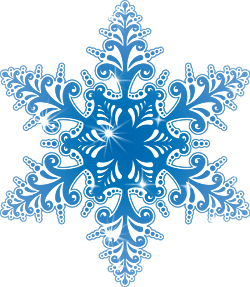 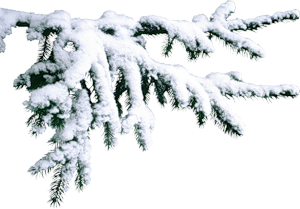 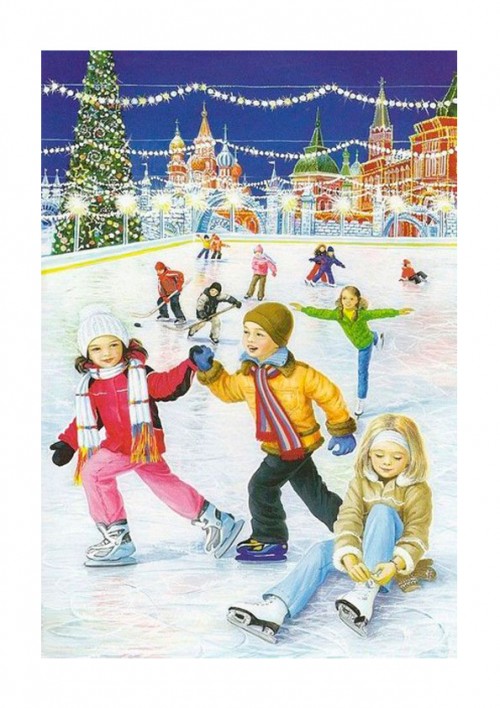 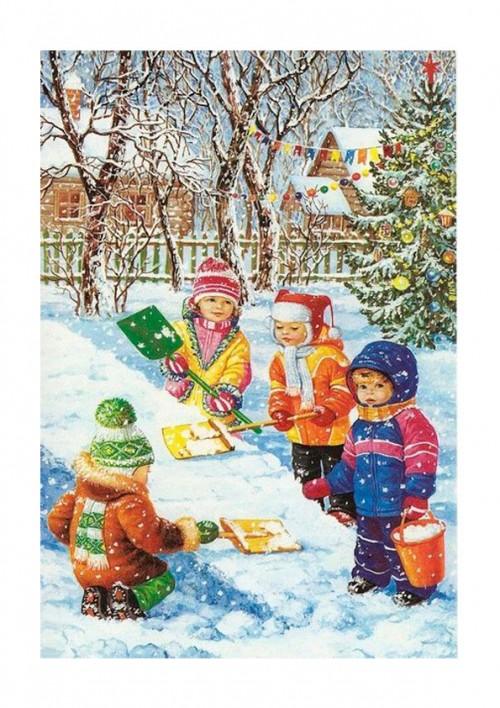 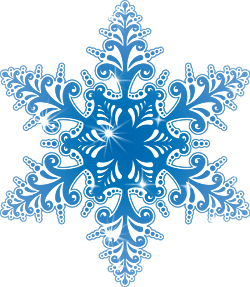 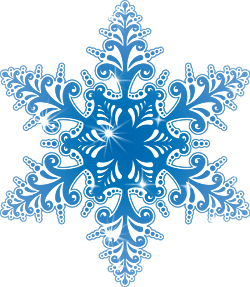 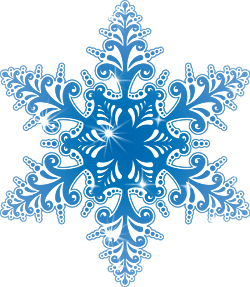 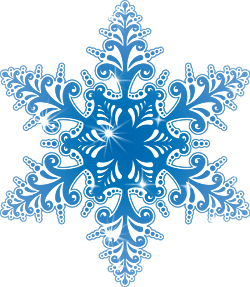 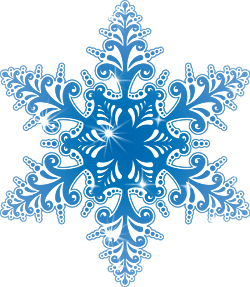 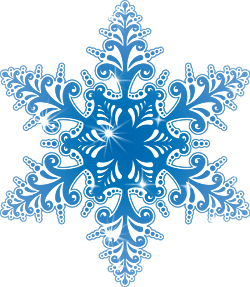 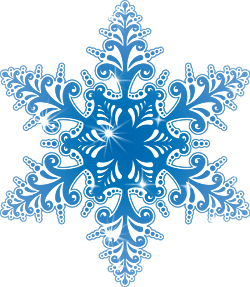 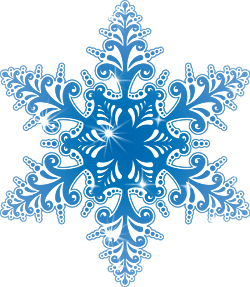 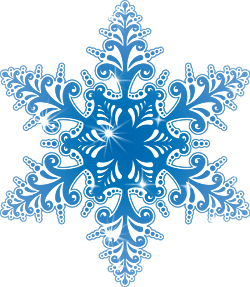 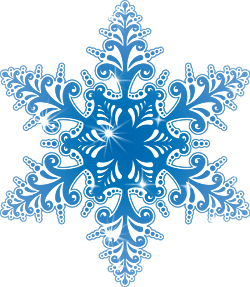 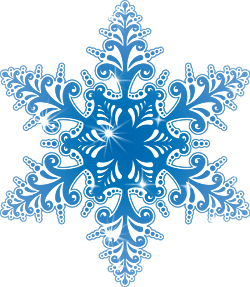 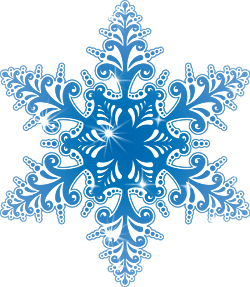 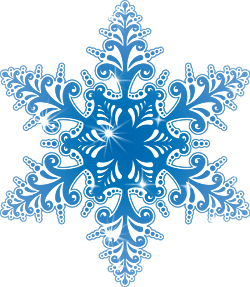 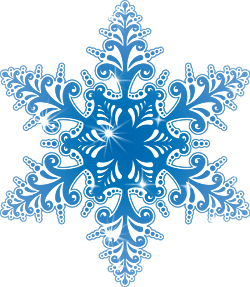 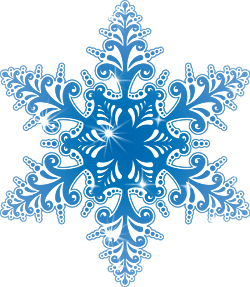 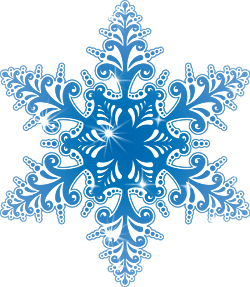 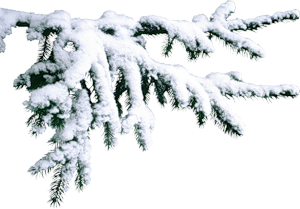 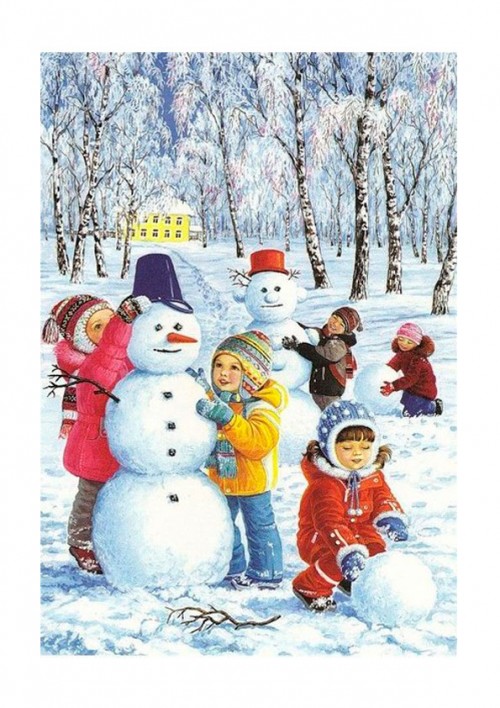 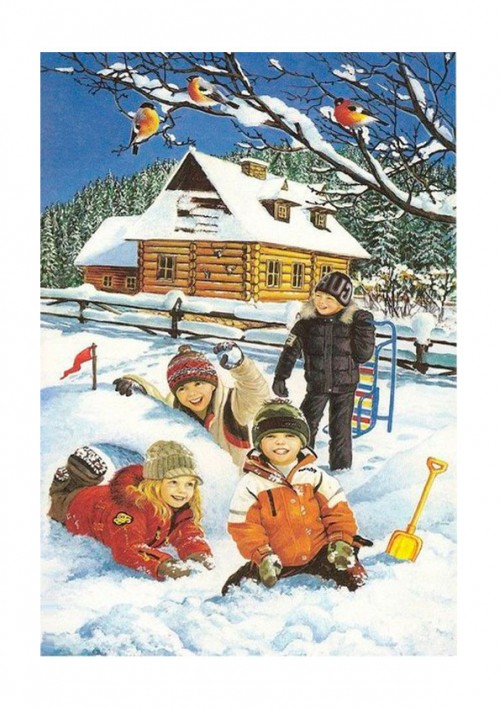 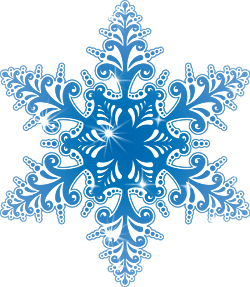 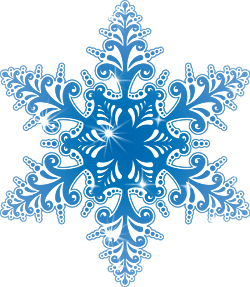 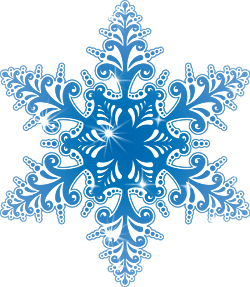 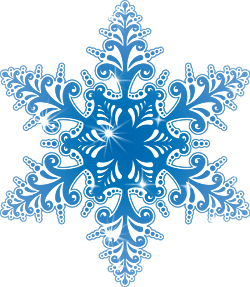 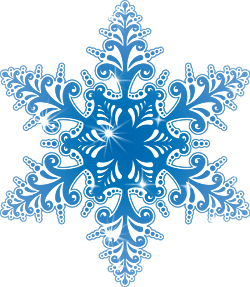 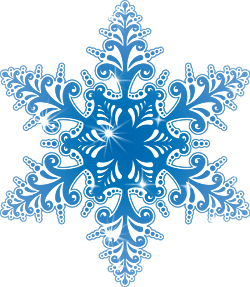 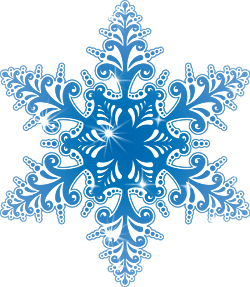 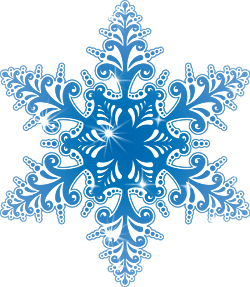 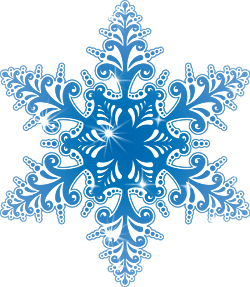 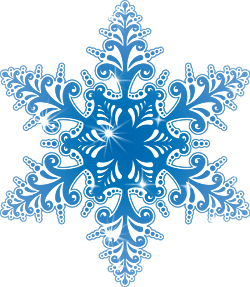 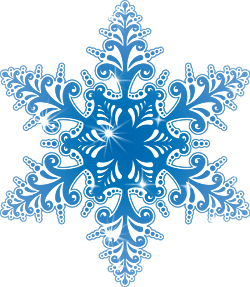 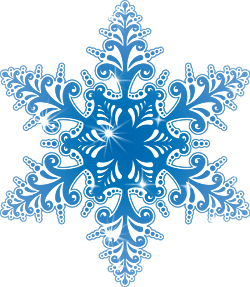 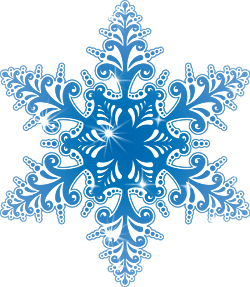 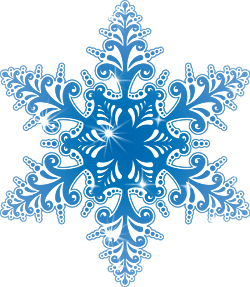 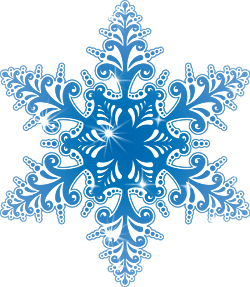 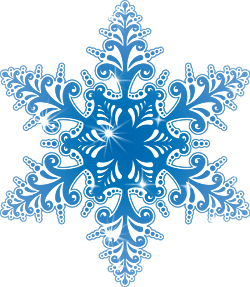 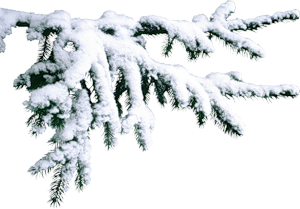 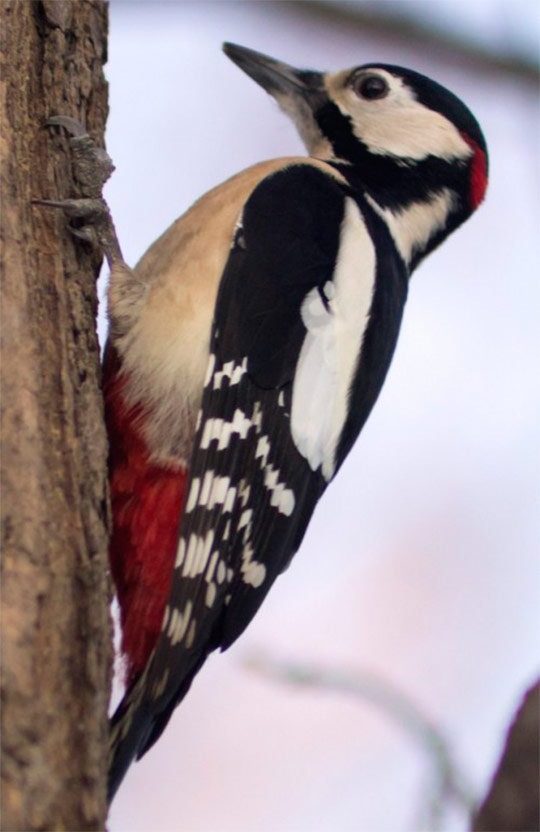 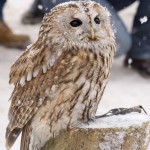 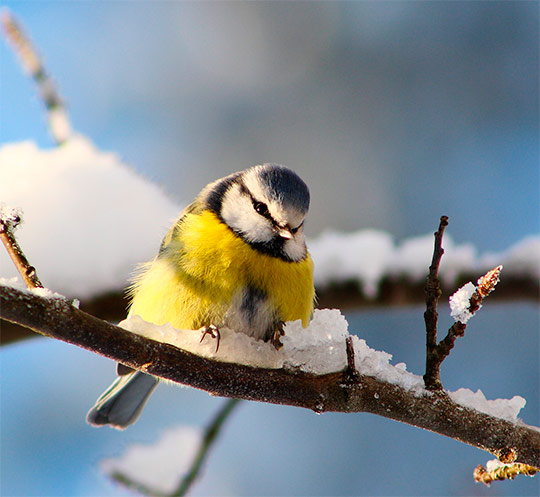 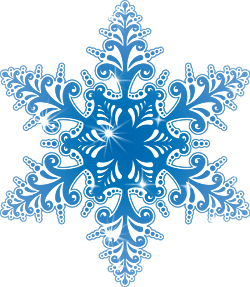 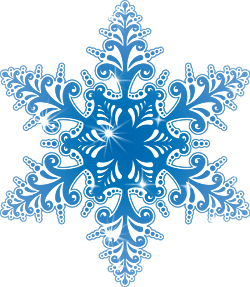 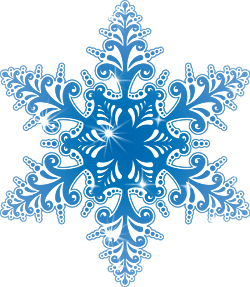 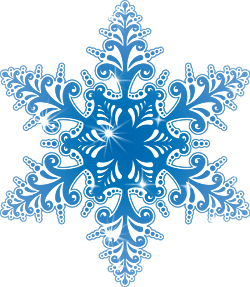 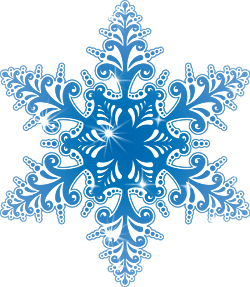 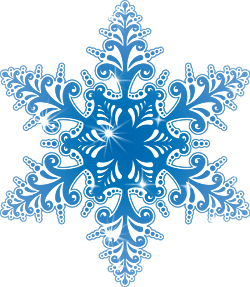 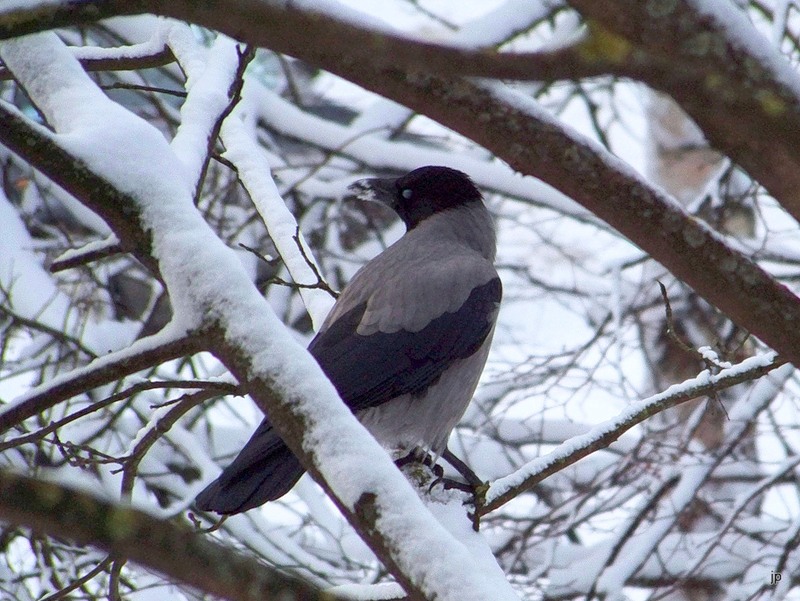 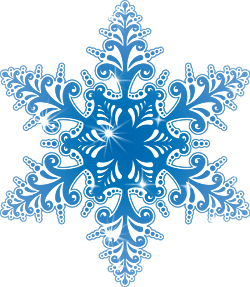 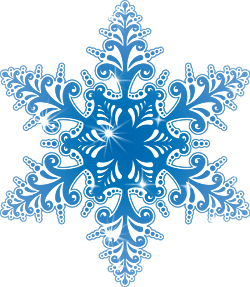 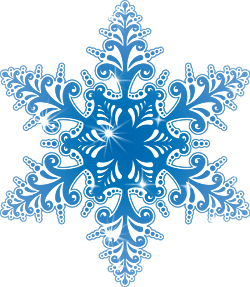 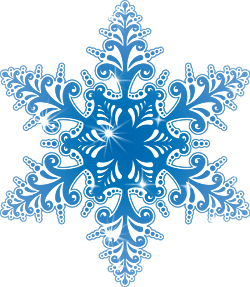 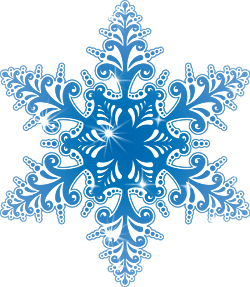 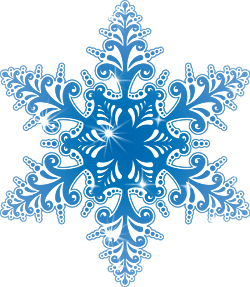 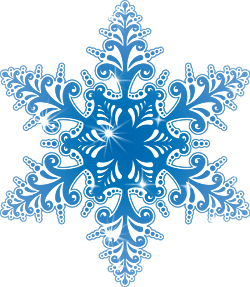 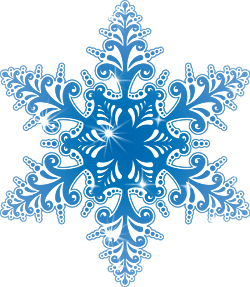 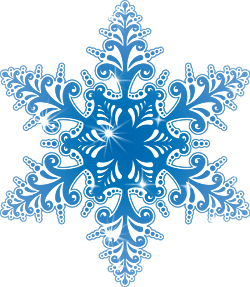 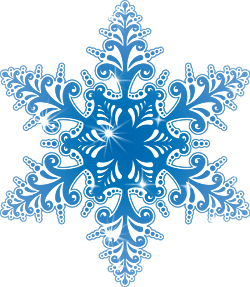 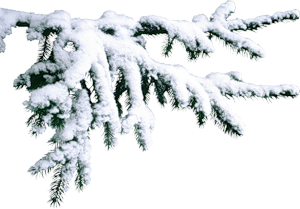 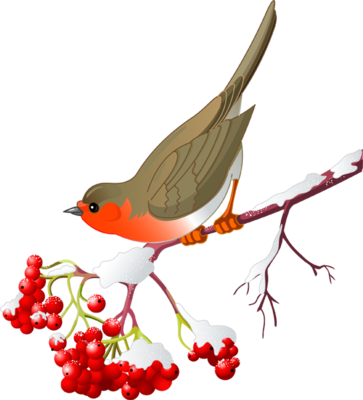 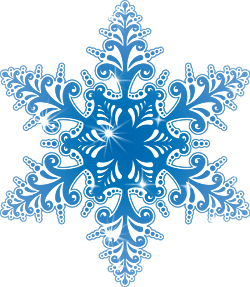 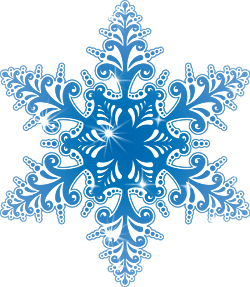 СПАСИБО ЗА ВНИМАНИЕ!
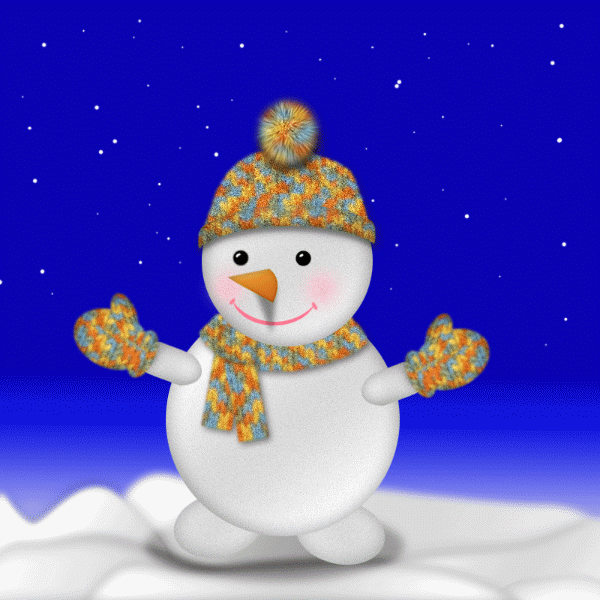 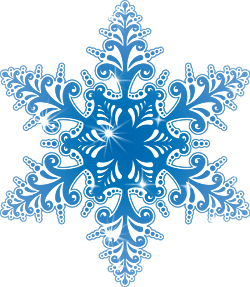 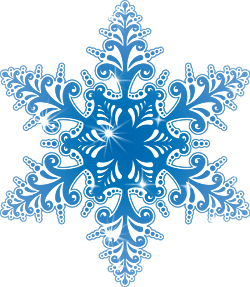 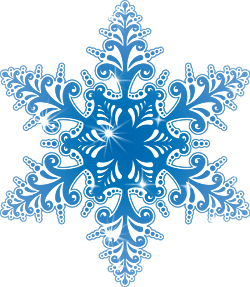 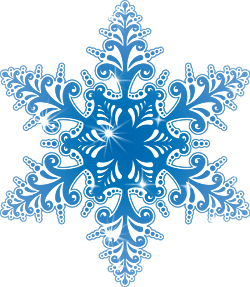 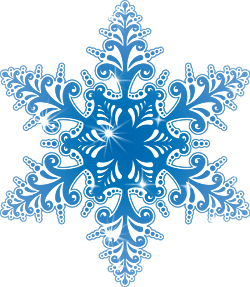 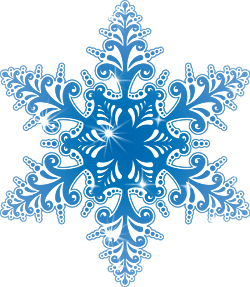 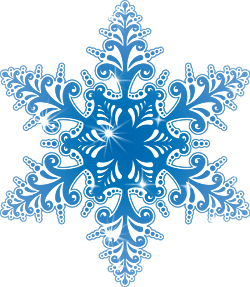 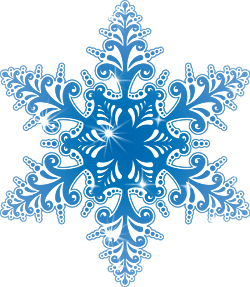 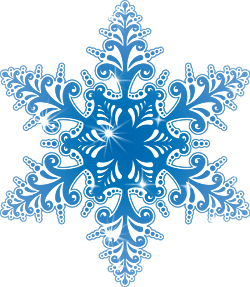 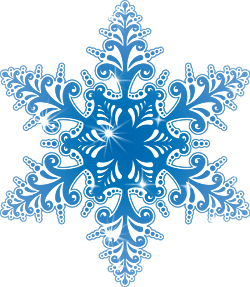